The history of refrigerators
Melani Anderlin, 6th grade
II. osnovna škola Čakovec, Croatia
Teacher: Iva Naranđa
eTwinning project On the Track of Our Recent Past
Refrigerator
The refrigerator  is a popular household appliance. 
It replaced the icebox.
The first cooling systems for food involved using ice.
Before the invention of the refrigerator, icehouses were used to provide cool storage for most of the year.
The history of artificial refrigeration began when a Scottish proffesor William Cullen designed a small refrigerating machine in 1755.
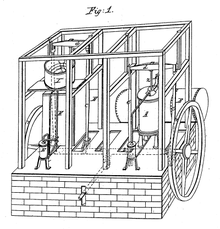 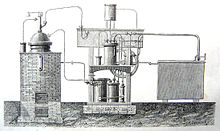 Ferdinand Carré's ice-making device
Schematic of Dr. John Gorrie's 1841 mechanical ice machine.
Modern refrigerators
People put food and drinks in it, to keep those items cold or good for a longer time.
The most modern refrigerators are available in a variety of colours.
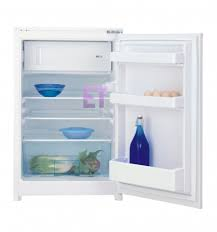 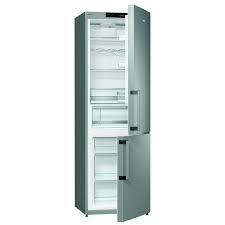 Modern refrigerators
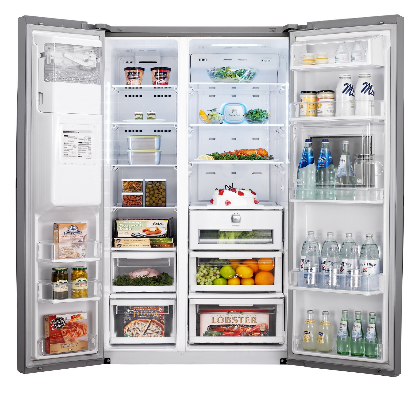 Food stored in a refrigerator or a freezer also has a limited shelf life.
But times have changed, with manufacturers increasingly thinking outside of the icebox to try to redefine what the modern refrigerator is really capable of.
Today, a shopper will find an ever-increasing range of color and style options.
Refrigerators
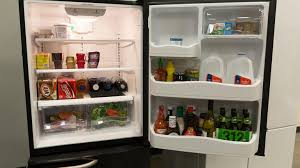 Source
https://en.wikipedia.org/wiki/Refrigerator
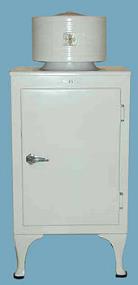